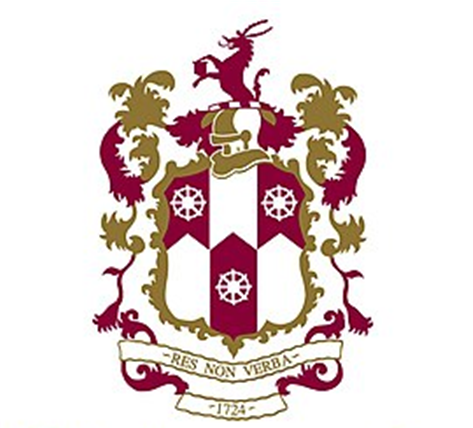 Heathfield
BY ZAKARIYAH
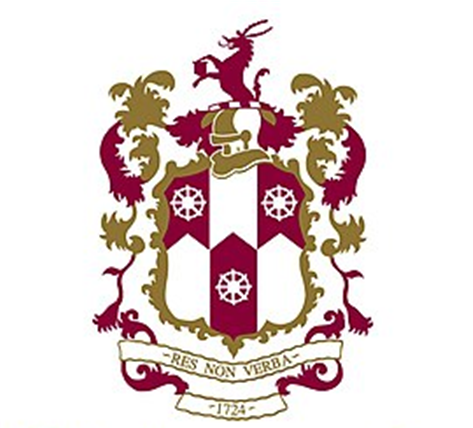 H
Heathfield is a very good school  where I have made lots of friends.
E
Eating at school with my, friend’s is fun.
A
Achieving your goals is good thing.
T
Topics are fun to learn and taking parts in different activities are fun as well.
H
Headmaster in the heath field is very nice and kind person.
F
Friends can help u with different activities.
I
I like going school to learn about different subject.
E
Eastwood is the surname of my teacher. She is the best teacher in the world.
L
Learning at Heathfield is exciting and enjoyable.
D
During break there are different games and extra curriculum to take part in.